Straßenübersicht Ortschaft Radegast Ortsteil Stadt Radegast
20	Postring
Rudolf-Breitscheid-Straße
Sandberg
Straße der Einheit
Turmwiese
Weg am Cösitzer Park
Weg am Friedhof
27	Weg nach Zehmitz
28	Weg zwischen Glück-Auf-Straße und Karl-Liebnecht-Straße
29	Willy-Lohmann-Straße
30	Zehmitzer Straße
31	Dessauer Straße Bereich L 142
32	Walther-Rathenau-Straße
33	Kirchplatz
34	Stumsdorfer Straße
35	Ring
36	Zörbiger Straße
37	Bahnhofstraße Bereich L 142
Bahnhofstraße
Bergbreite im Obergewende
Bleichwiese
Das Lohfeld
Ernst-Thälman-Straße
Franz-Ebert-Straße
Freilandstraße
Friedrich-Engels-Straße
Gartenstraße
Glück-Auf-Straße
Karl-Liebknecht-Straße
Karl-Marx-Straße
Köthener Straße
Löbersdorfer Straße
Marktplatz
Mittelste Breite
Mittelstraße
Mittelweg
Mittelwiese
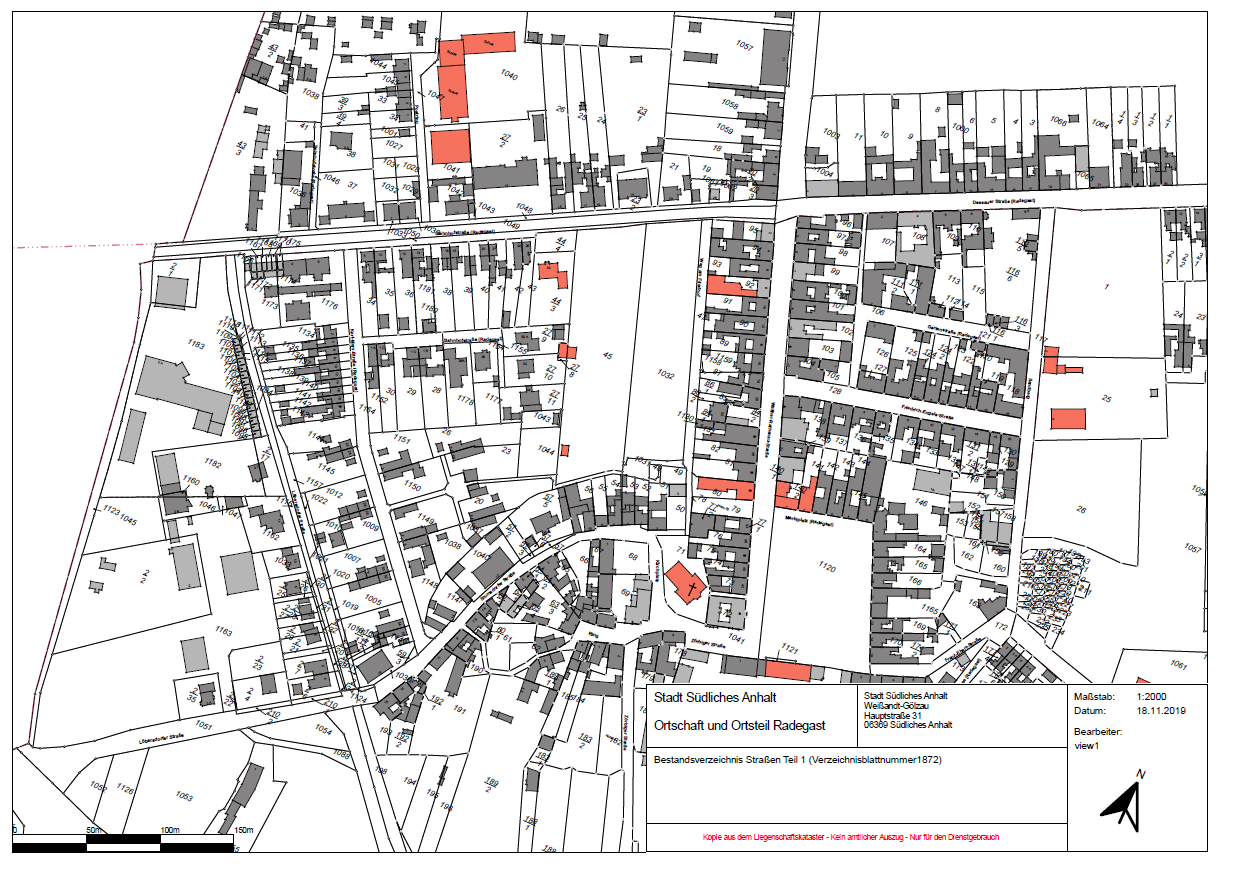 26
31 (siehe auch andere Übersicht)
32
33
34
35
36 (siehe auch
 andere Übersicht)
37
Bushalte-
stellen (LBW
bzw. massiv)
15
9
1
20
6
12
22
14
8
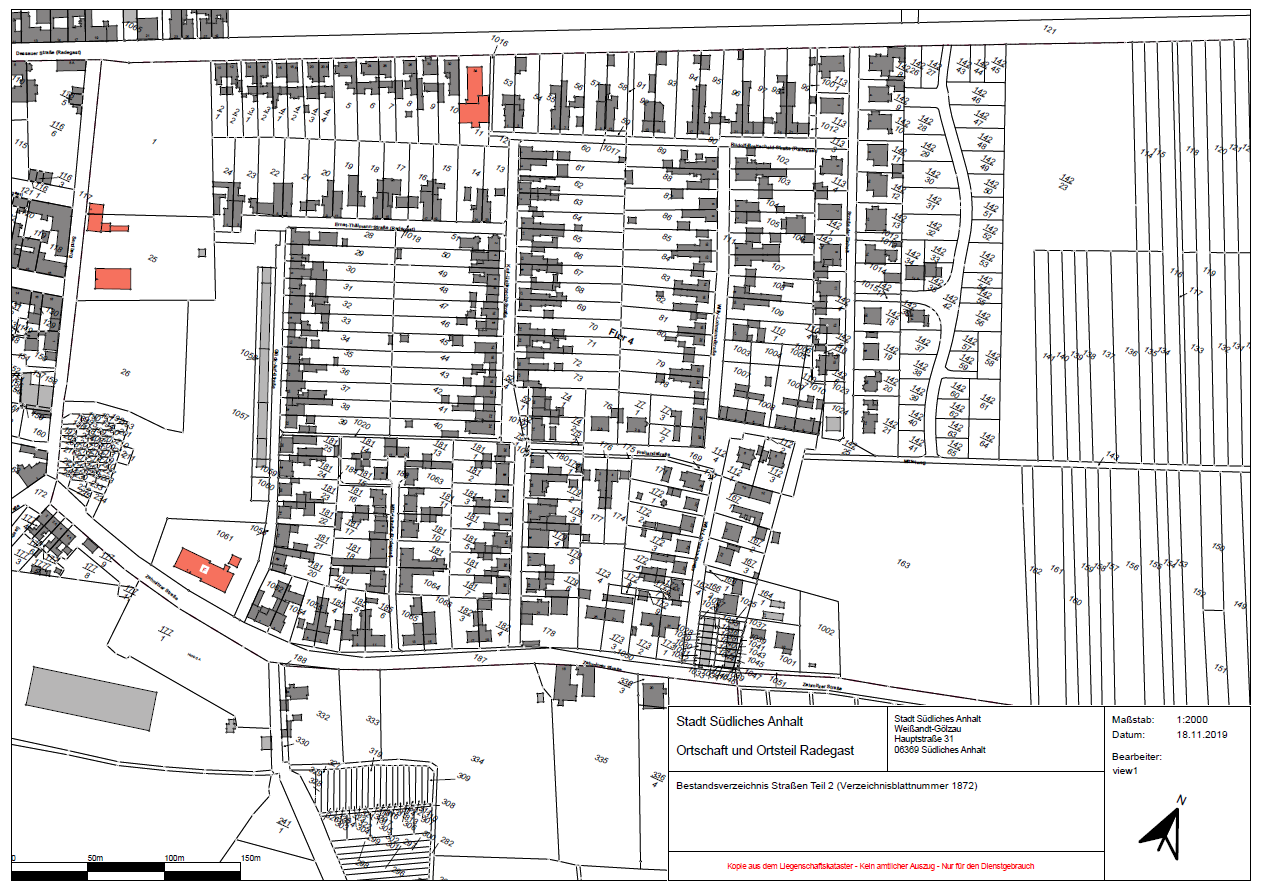 30
31 (siehe auch andere Übersicht)
23
11
5
28
17
7
29
10
21
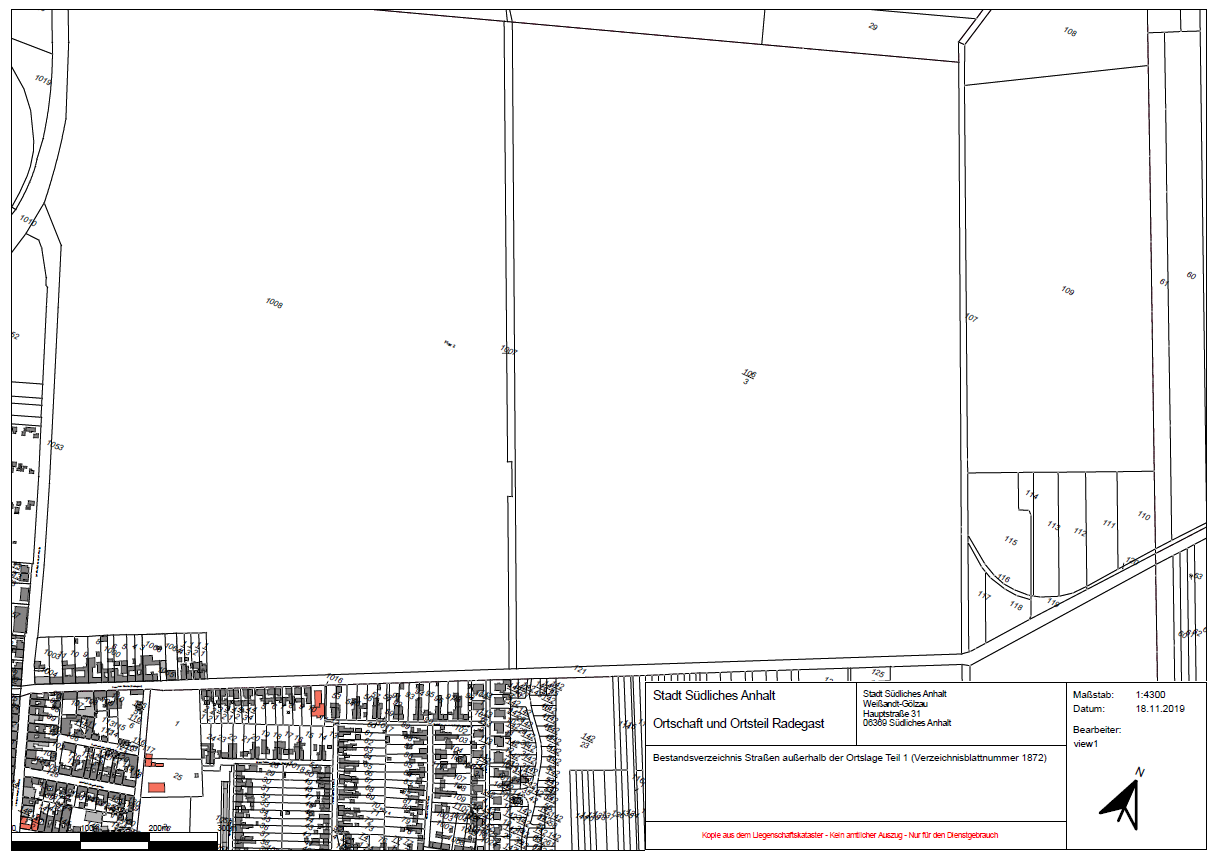 2
13
16
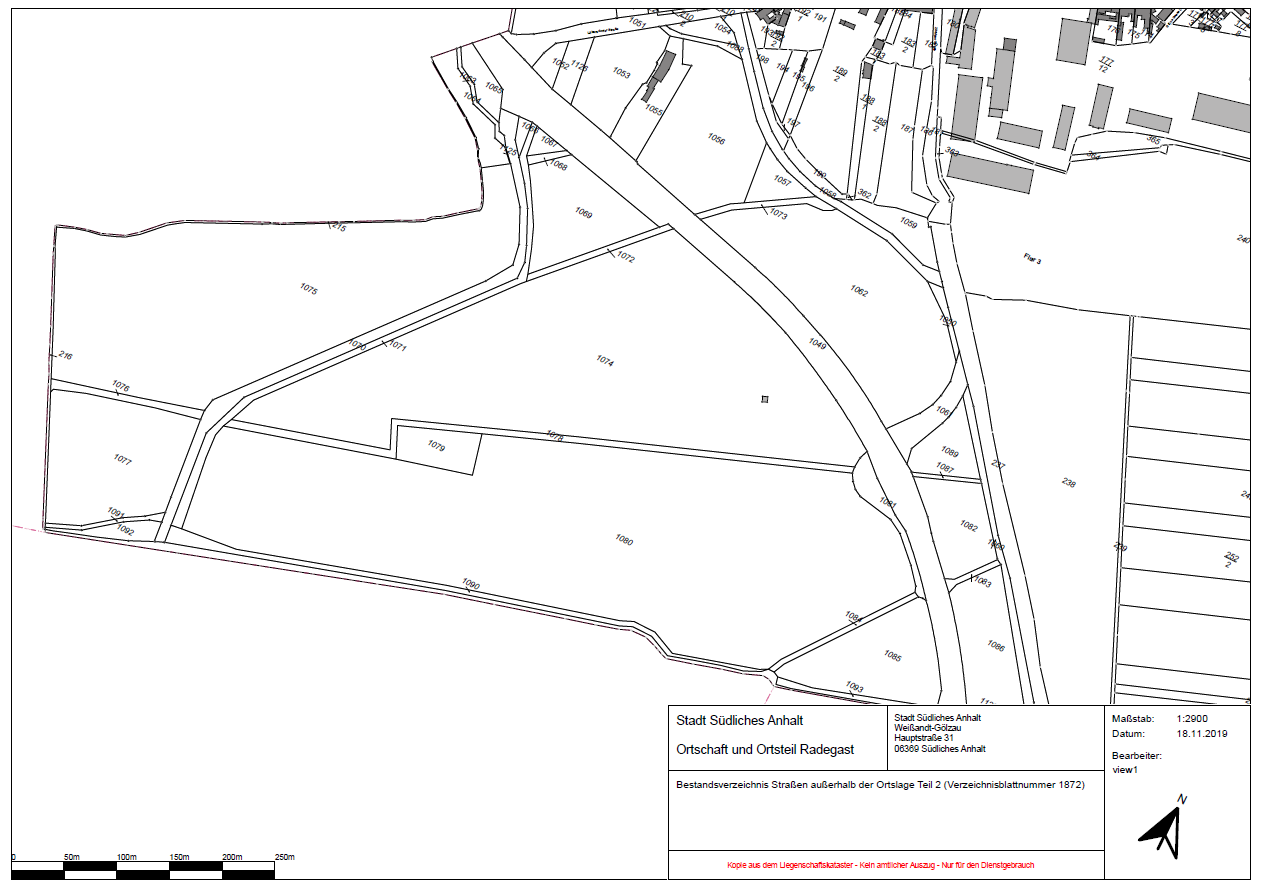 24
3
36 (siehe auch
 andere Übersicht)
19
25
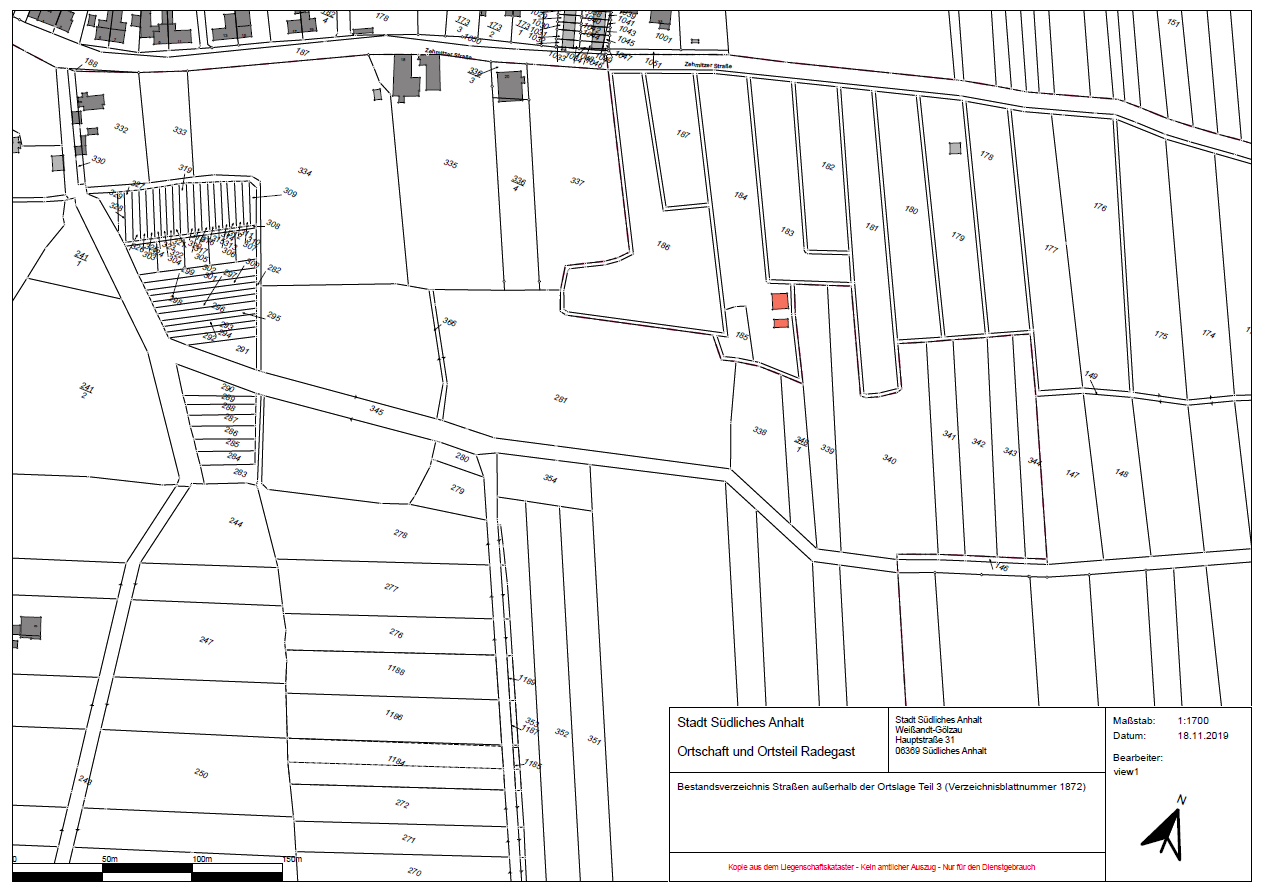 27
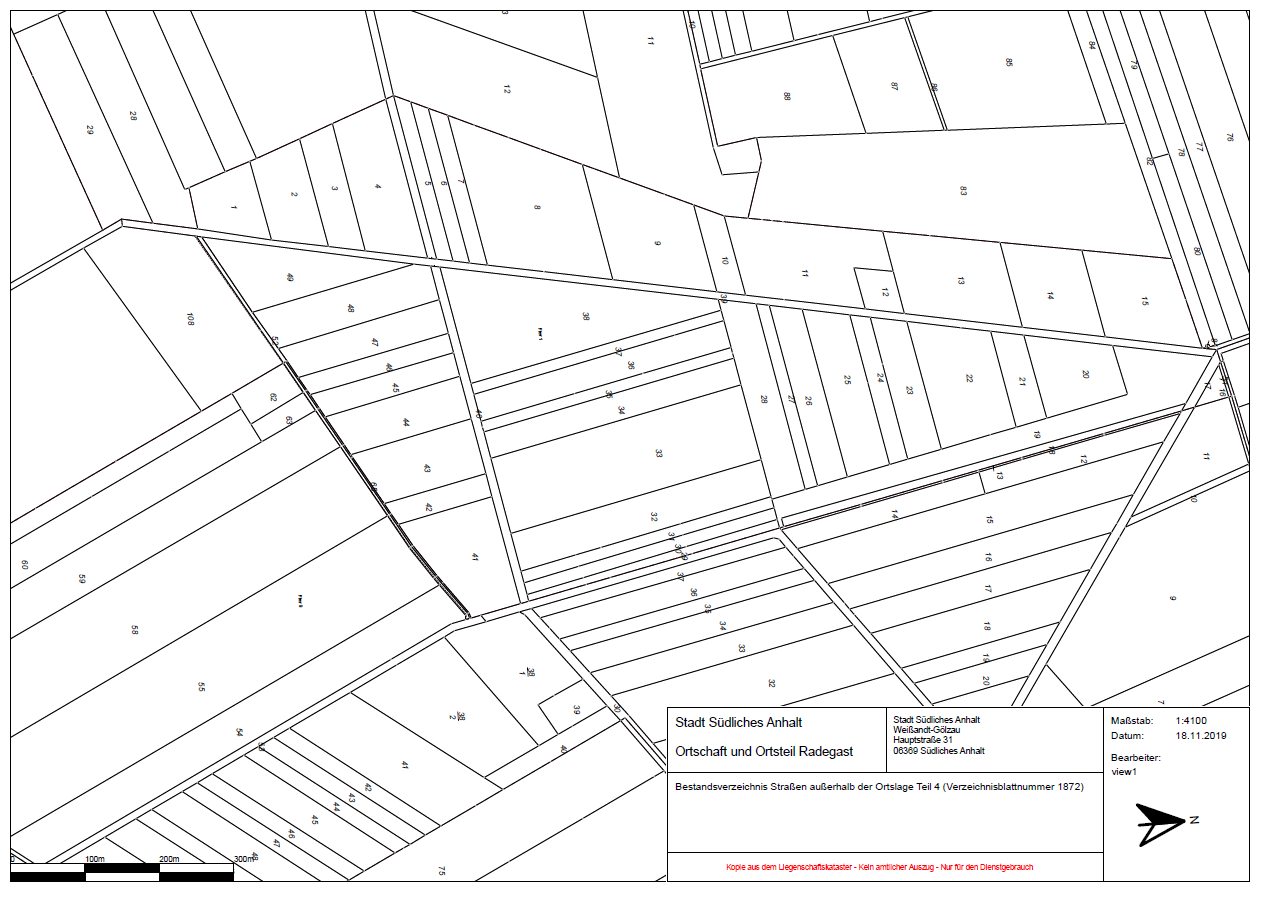 4
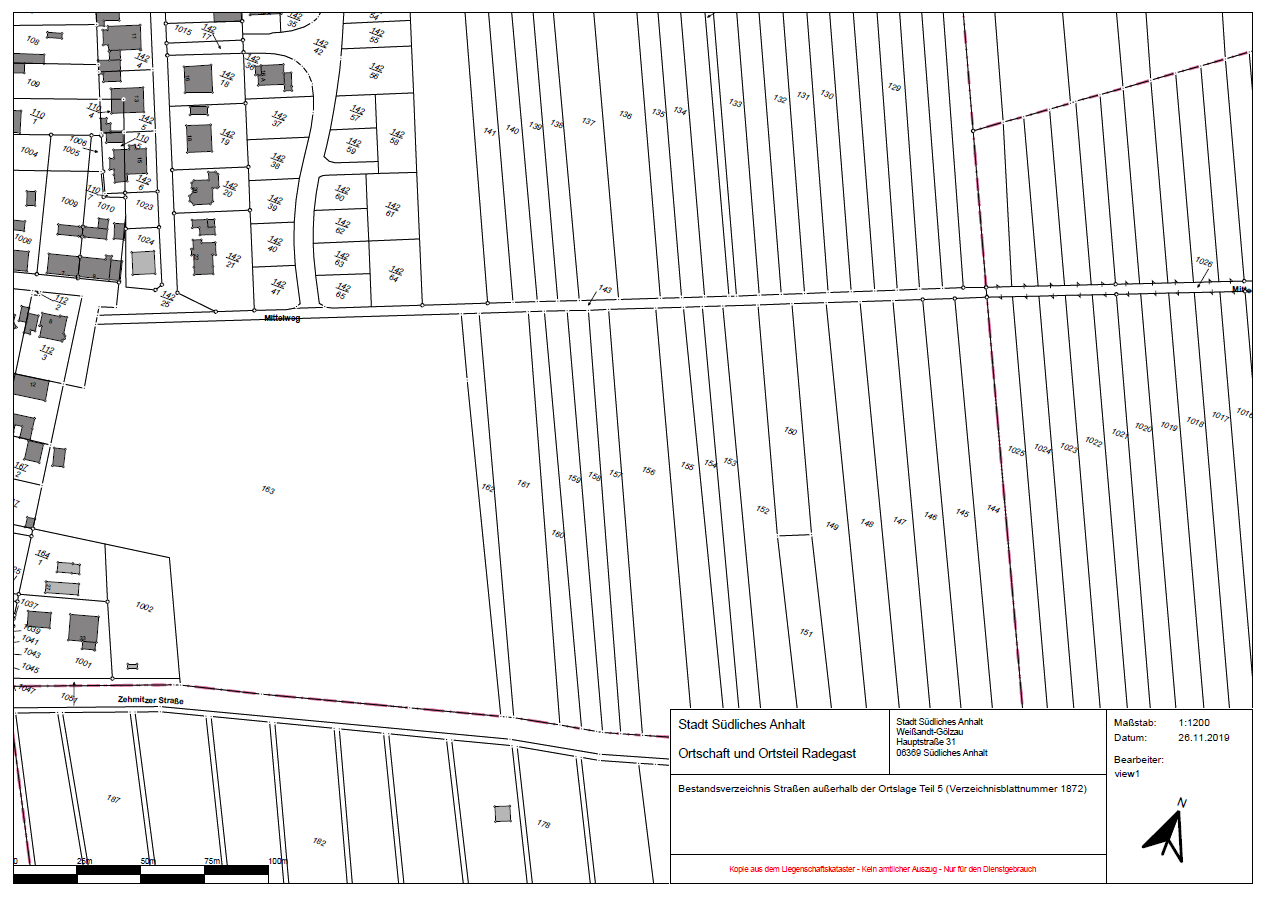 18